Викторина«Дикие животные»для детей старшего дошкольного возраста
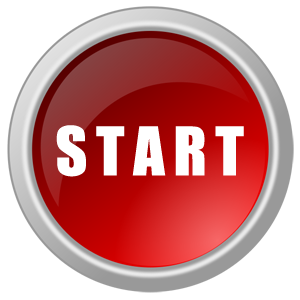 Воспитатель: Галдина Наталья Николаевна
МБДОУ «Детский сад № 37 «Искорка»
Цель:  систематизировать знаний о диких животных.
Задачи:
Обучающие:
Расширять представления детей о живой природе родного края.
Развивающие:
Развивать память, мышление, внимание, уметь анализировать и делать выводы.
Воспитывающие:
Воспитывать бережное отношение к природе.
Список источников   (гиперссылки):
барсук
белка
белка 2
волк
волк 2
ёж
заяц
заяц 2
медведь
лес    
лиса
лиса 2
лошадь
олень
олень 2
смайлик
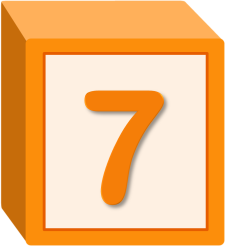 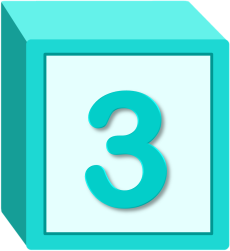 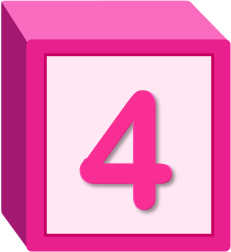 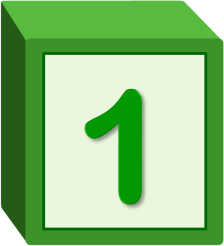 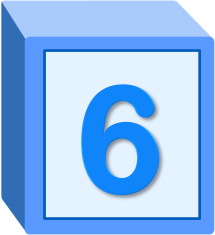 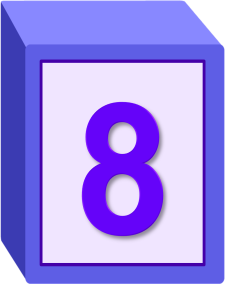 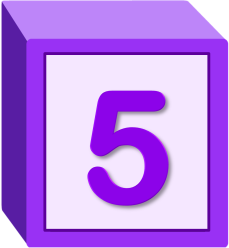 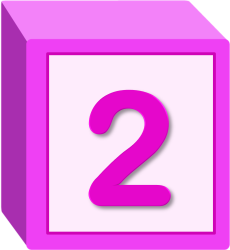 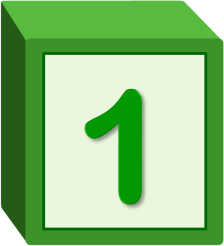 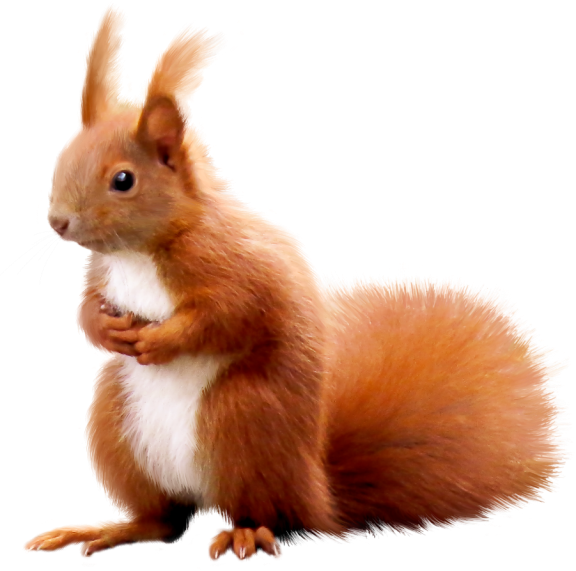 Маленький рыженький зверёк 
по деревьям прыг да скок
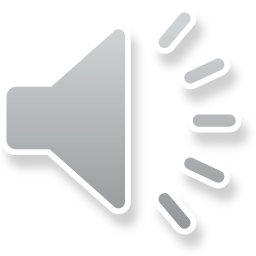 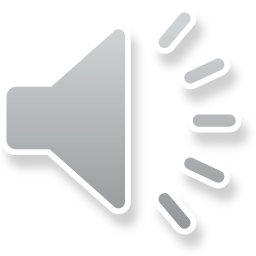 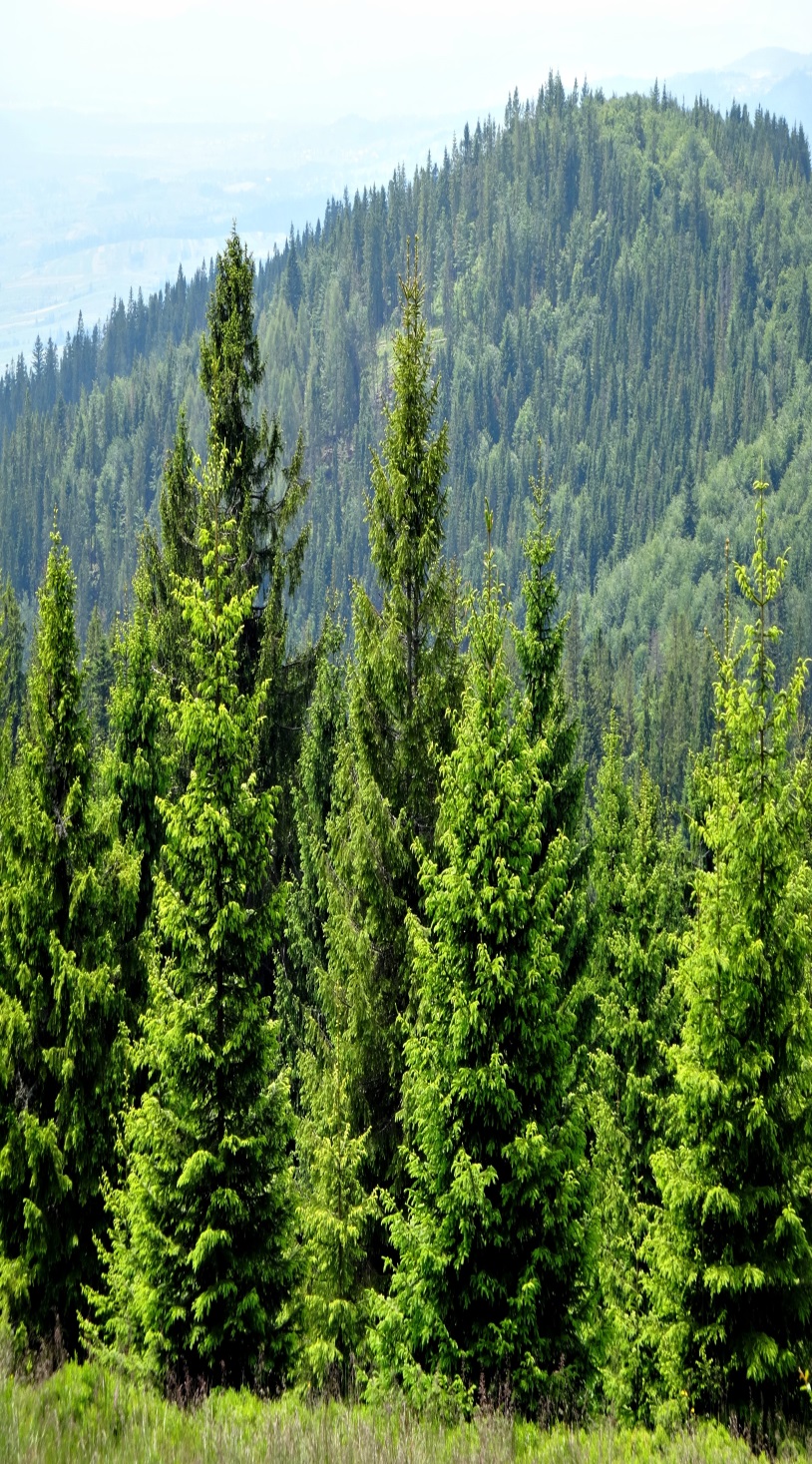 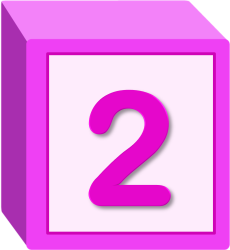 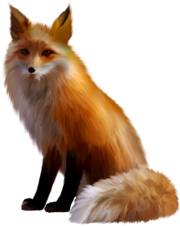 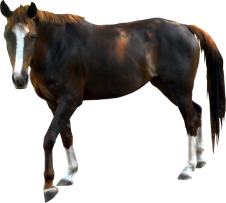 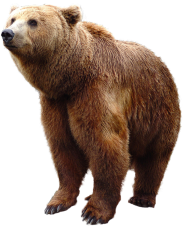 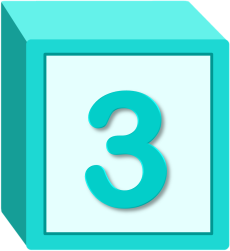 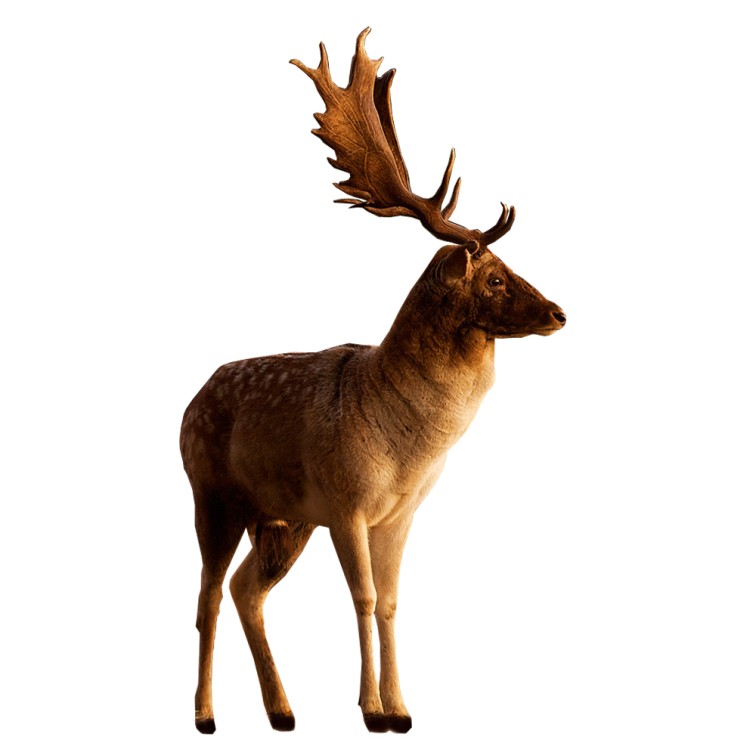 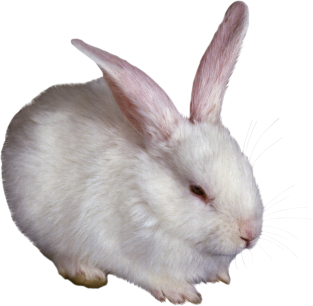 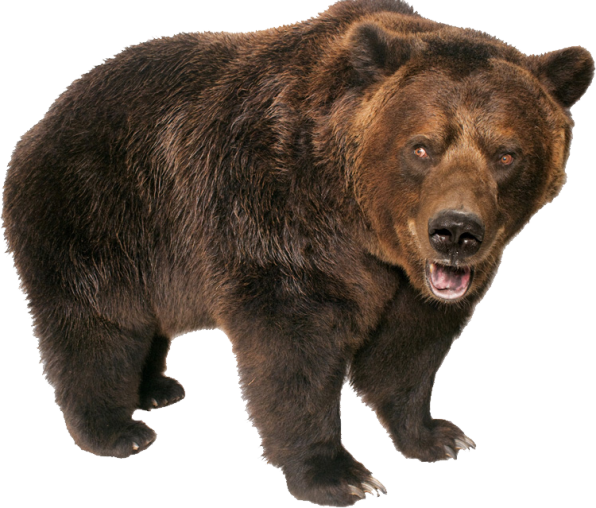 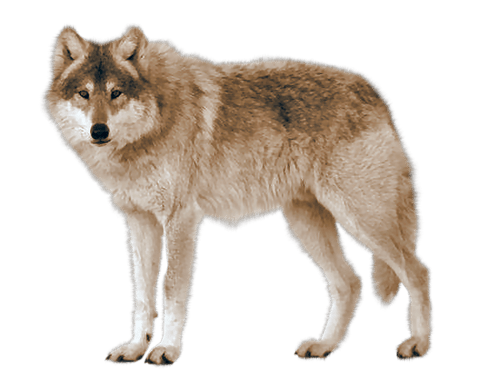 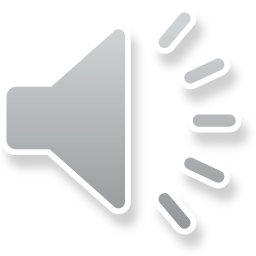 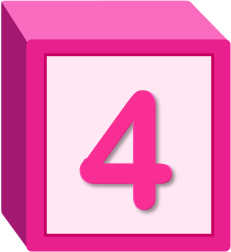 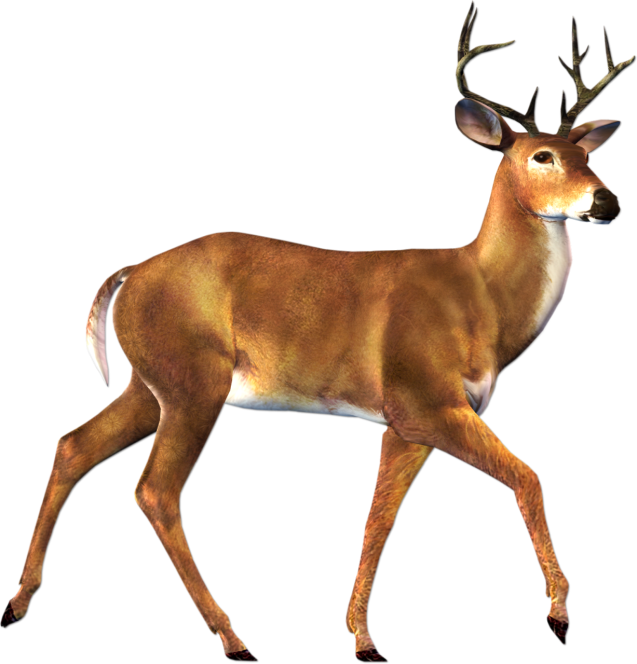 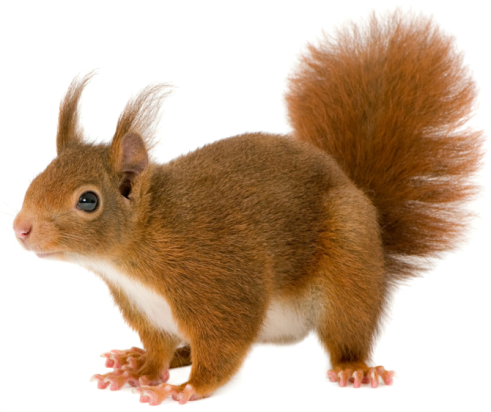 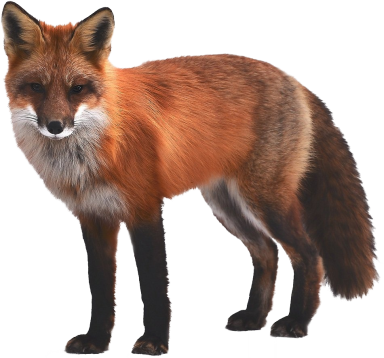 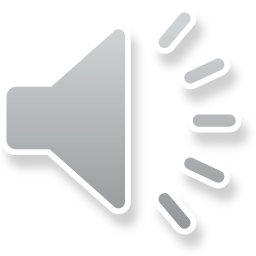 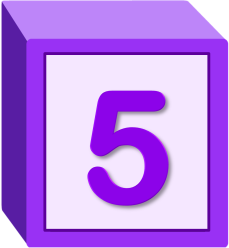 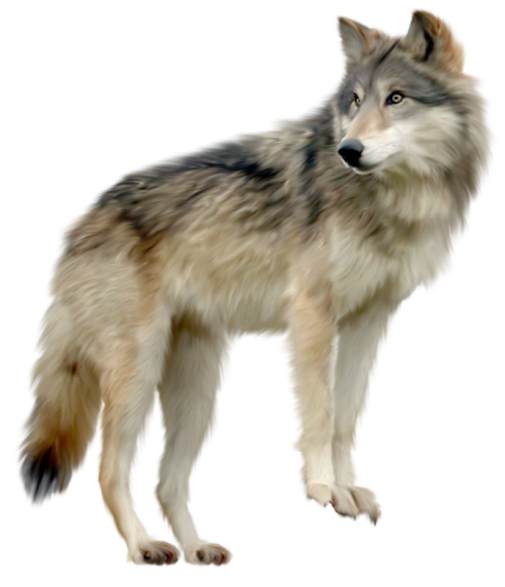 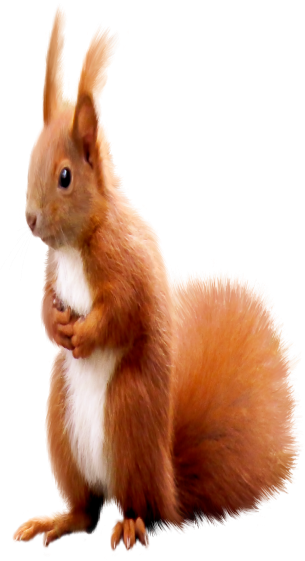 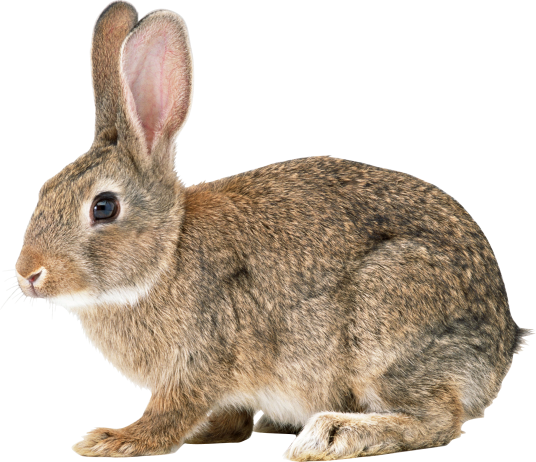 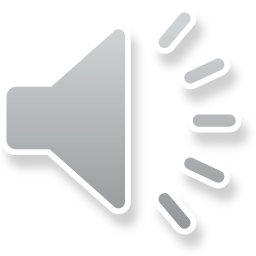 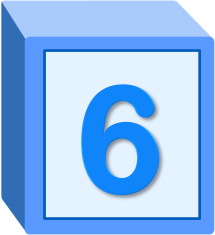 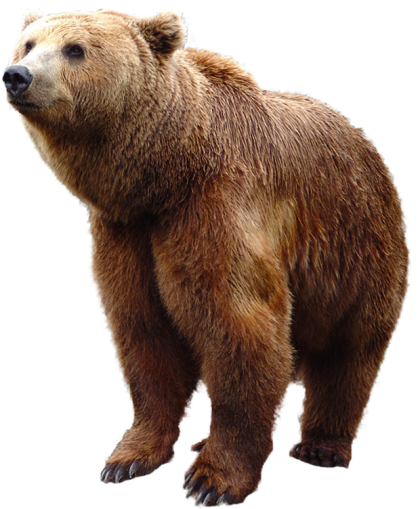 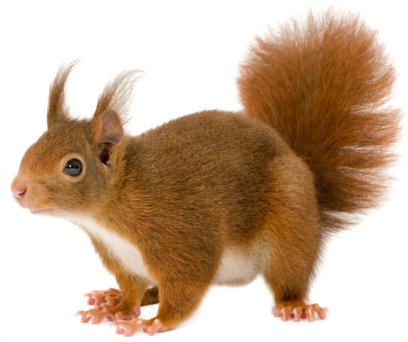 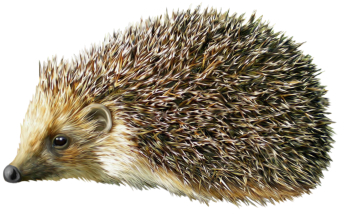 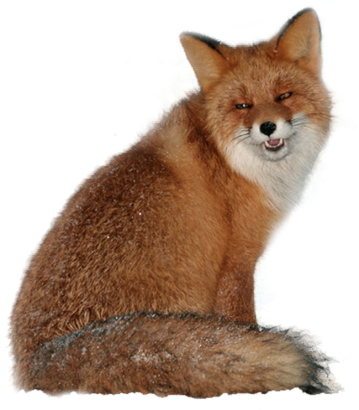 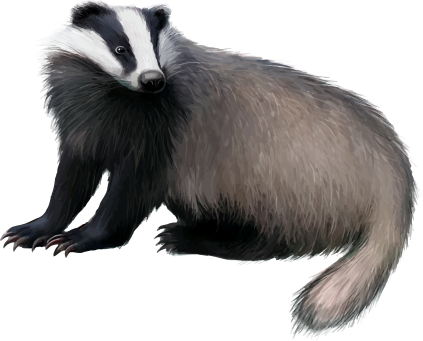 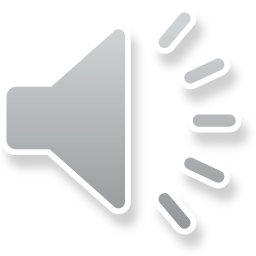 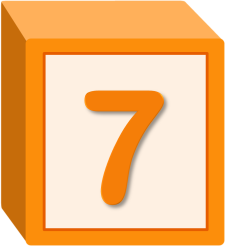 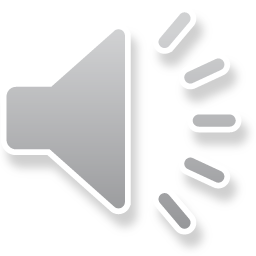 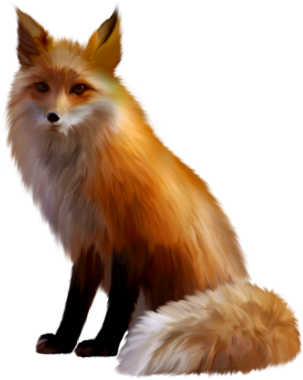 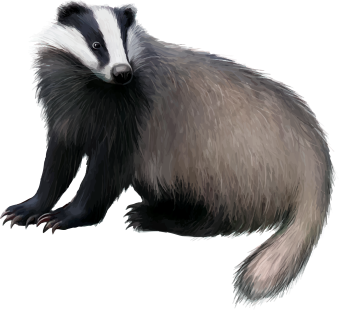 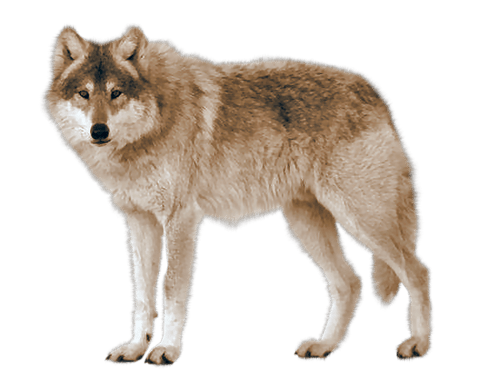 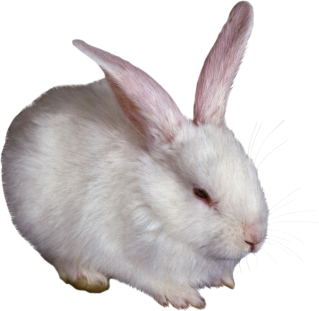 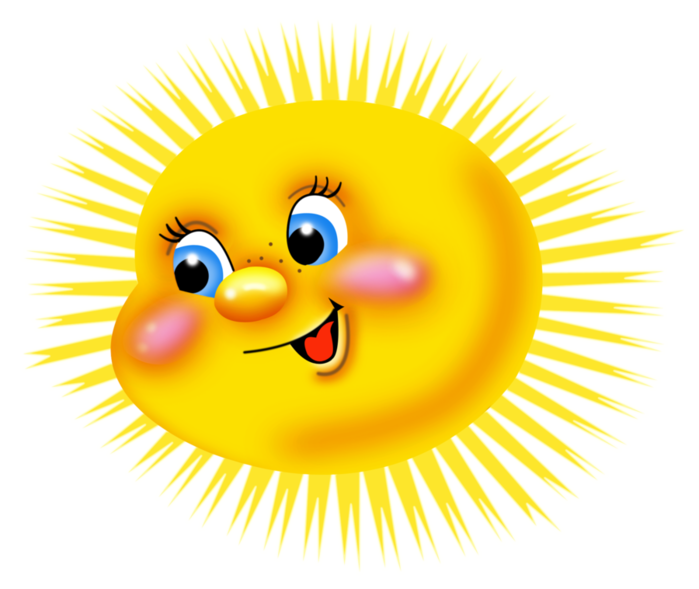 Молодец!